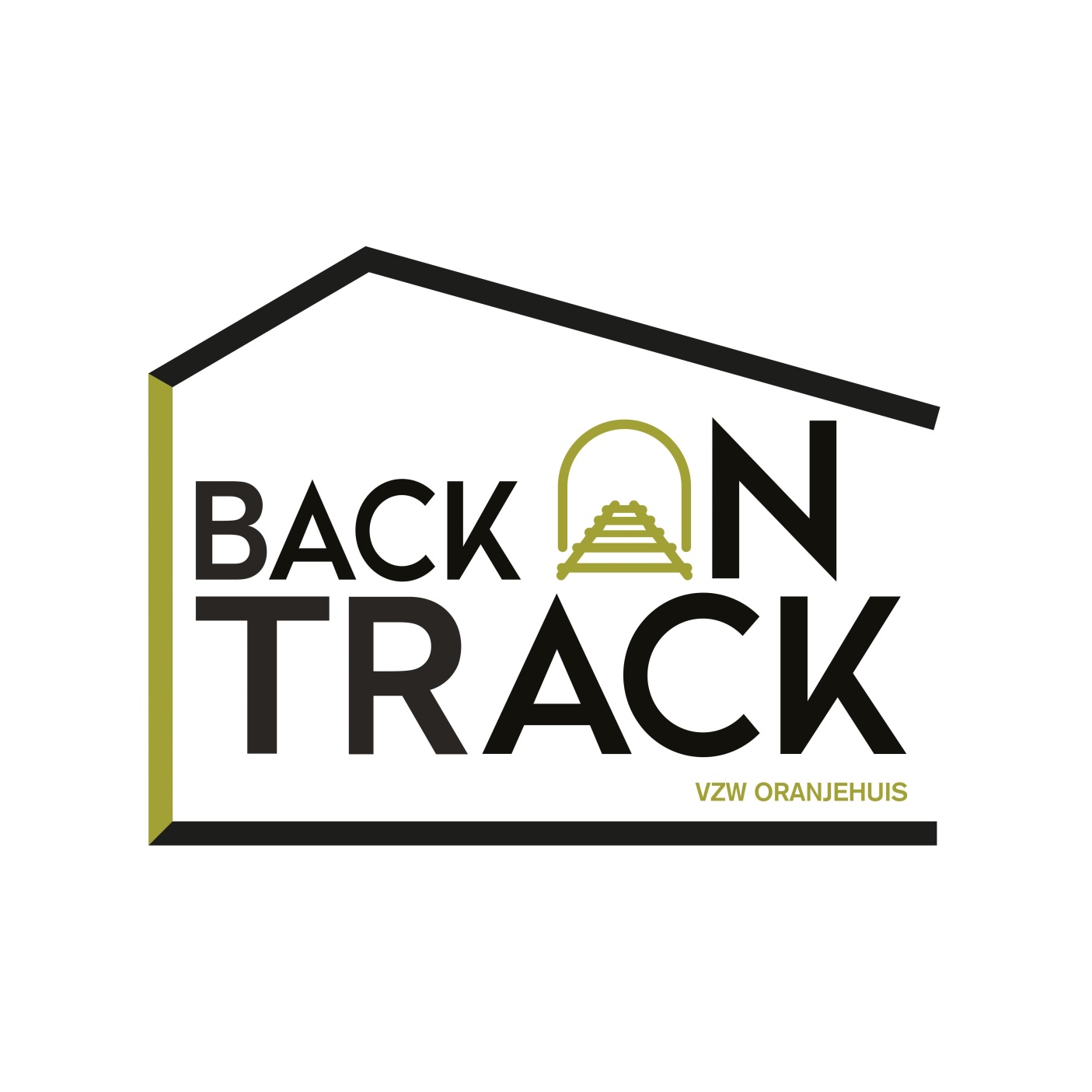 Welkom
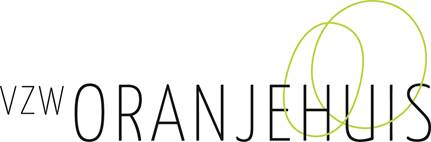 1
Doelgroep
Jonge uitstromers uit detentie zonder verblijfplaats

Jongeren die dak-/thuisloos zijn 

17-25 jaar
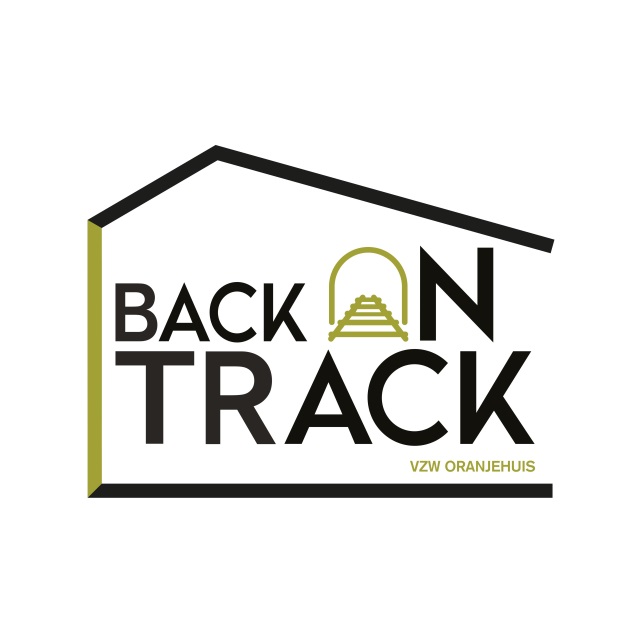 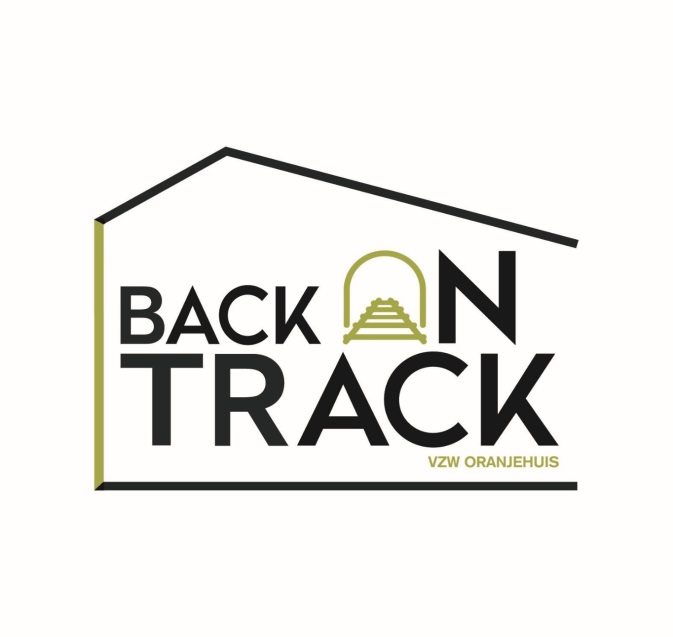 [Speaker Notes: Recente daklozentelling, gent (1873, waarvan kinderen 401) /luik/ aarlen
1 op 5 is tussen de 18 en de 25 jaar. (Sofaslapers)]
Wat is ‘Back On Track’?
5 pijlers:
Huisvesting
Inkomen en activering
Netwerk 
Zelfredzaamheid en identiteit
Voorkomen van recidive
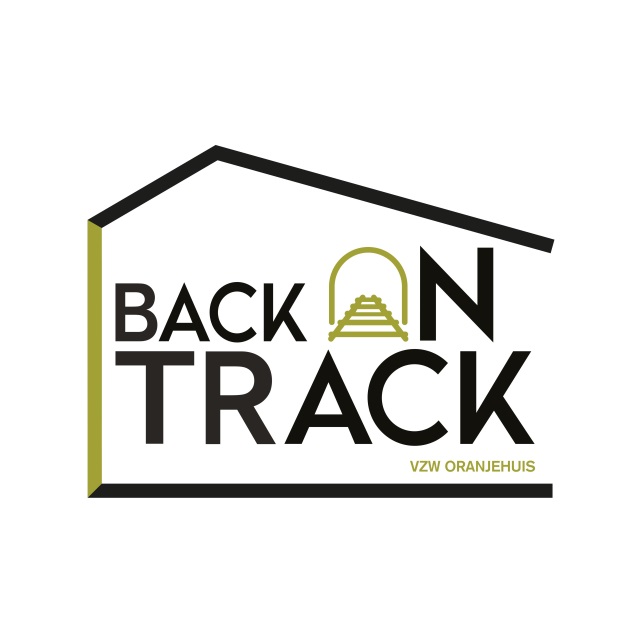 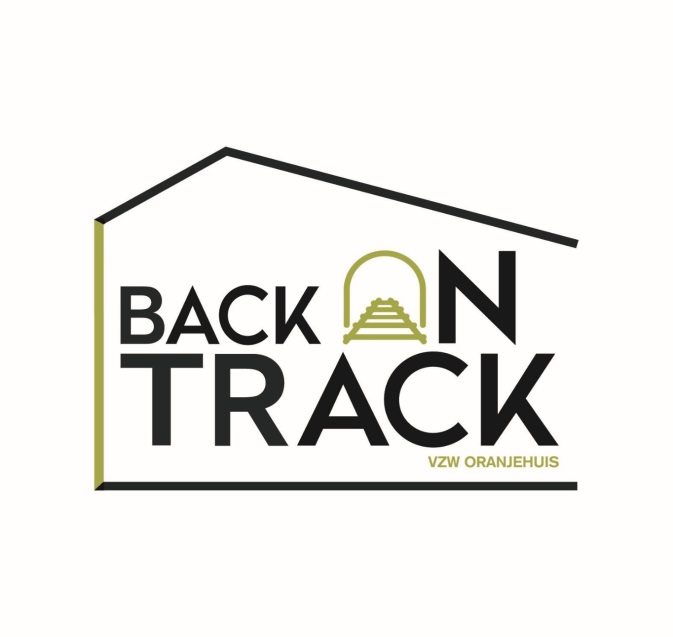 Begeleidershouding
Optimisme
Nabijheid
Aanklampend werken
Onvoorwaardelijkheid
Respectvolle provocatie – reflectie
Coachende en empowerende rol
Daadkrachtig 
Herstelgericht 
Brugfiguur tussen jongere en omgeving
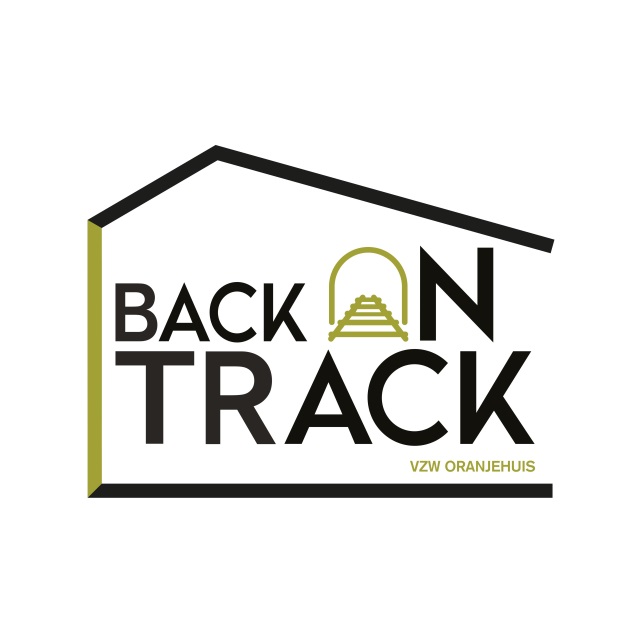 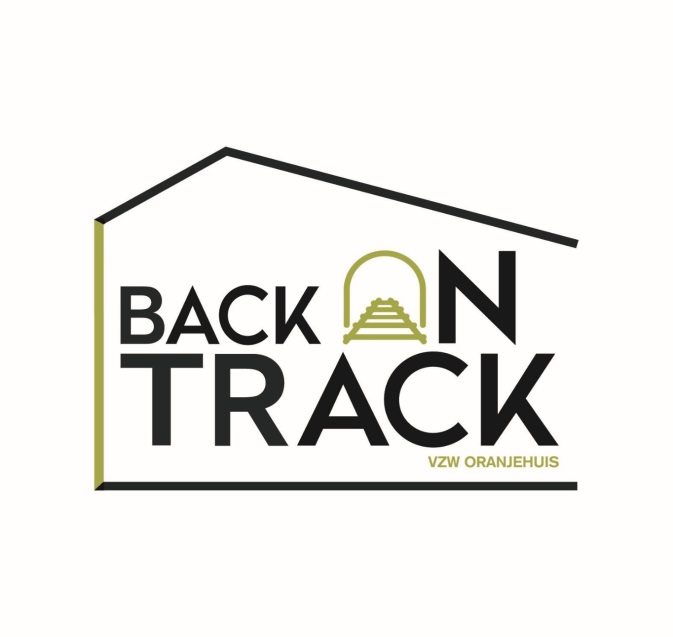 Begeleidershouding
Wees anders!  Afgezaagde oneliners :
Jongeren moeten mogen fouten maken
‘Je hebt jongere niet nodig om hem te begeleiden’
‘We stoppen niet’
‘Wat heb je nu gedaan dat de jongere niet verwachtte?’

intakegesprekken
Storytelling:
Levenslijn
Netwerkwandeling 
Trajecten (bvb Doel – urban exploring)
Doen! (Mechelen)
Aanmelden
www.backontrack-oranjehuis.be 




Blijf op de hoogte van vrije plaatsen.
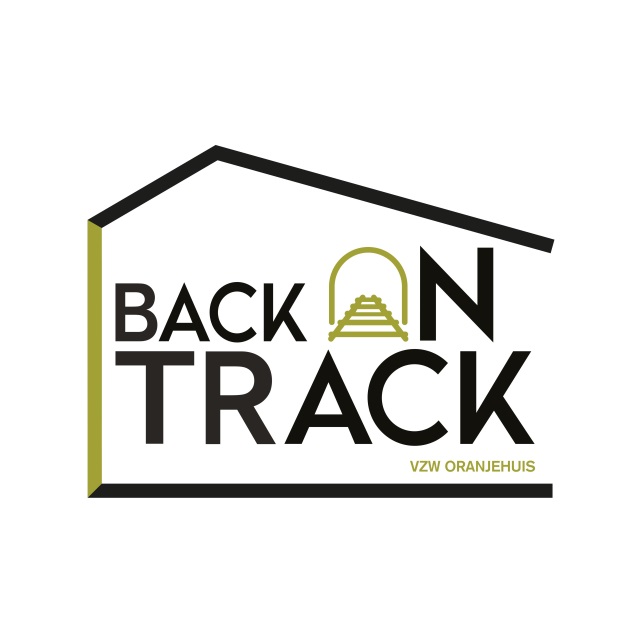 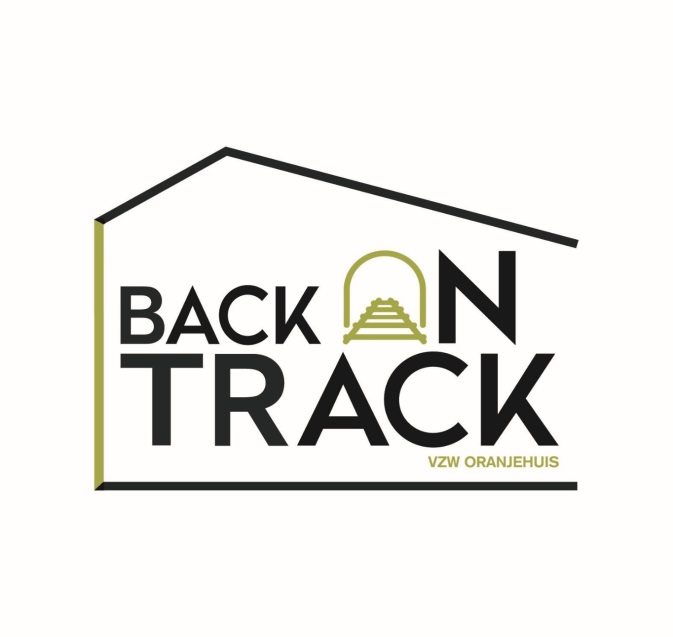 [Speaker Notes: Plaatsen vrij!!!!]